Is there a crack in my crystal ball?
Critically appraising clinical prediction rules (CPRs)
Clinical Prediction Rules are Everywhere!(Examples extracted from MedCalc and Qx Calculate)
Steps to developing a clinical prediction rule (CPR)
Derive
Validate
Optional: Refine and re-validate
Validate
Validate
Validate
…
Impact analysis
Derivation
Define a clinically important outcome that you want to predict
Pick a relevant setting and follow a cohort of patients over time
Collect baseline data on known and possible risk factors, as well as other commonly collected information
Derivation
Using a multivariable statistical model, uncover which patient characteristics predict the outcome
Optionally (and optimally), simplify the statistical model into a tool usable by busy clinicians
Validation
Internal
Apply the rule in the derivation cohort to assess its accuracy, keeping in mind that this is overly optimistic
External
Apply the rule as it is designed to be used (not just the statistical model) in various practice settings, with different patients, over different periods of time, to assess for broadness of applicability
Components of a CPR study
Study population
Predictor variables
Outcome
Accuracy
Transportability
Study population
Source
Prospective cohort is best
Retrospective collection inaccurate and incomplete
RCTs poorly generalizable, may miss important predictors

Setting
Country, inpatient vs outpatient, tertiary vs primary care, ward (ER vs ICU vs medicine vs surgery)
Study population
Patients
Inclusion/exclusion
Consecutive vs selective enrolment
SCRAPP mnemonic

Representation
Predictor variables present in sufficient number of patients to avoid type 2 error in statistical model development (“powered”)
Predictor variables
All variables considered for multivariable analysis described (even if not in final model)
Reproducible in your practice
Acceptable inter- and intra-observer variability
Available at point of decision
Blind assessment

Validation studies: Definition & ascertainment method comparable to derivation study
Outcome
Clinical importance
Clear and reproducible definition
Blind assessment

Validation studies: Definition & ascertainment method comparable to derivation study
Accuracy
Derivation study: Description of multivariable analysis
Handling of missing data
Multiple imputation is preferable
Discrimination
Calibration
Internal validation: Overfitting/optimism

Validation studies: Definition & ascertainment method comparable to derivation study
Let’s talk
Statistics
Diagnostic termsThey apply to prognostic studies too!
In diagnostic studies, measuring a new test’s accuracy in identifying disease according to the tried-and-true gold standard
E.g. Trops to identify pts presenting to ER with CP who end up having CAD on angiogram

The same principles are almost identical for studies looking at clinical prediction rules; the tool is the “new test” and the outcome is the “disease”
Diagnostic termsThey apply to prognostic studies too!
Some new terms: You have to think of these ones “backwards”
Sensitivity (Sn): % of pts who have the outcome who “test +”
true+ / (true+ + false-)

The SnNout rule of thumb: A test with high Sensitivity that is Negative tends to rule out disease
E.g. Negative d-dimer with low-pretest probability of DVT
Diagnostic termsThey apply to prognostic studies too!
Some new terms: You have to think of these ones “backwards”
Specificity (Sp): % of pts who do not have the outcome who “test –”
true- / (false+ + true-)

The SpPin rule of thumb: A test with high Specificity that is Positive tends to rule in disease
E.g. A positive serologic assay for Heparin Induced Thrombocytopenia following a high 4Ts score
Some facts about diagnostic stats
Sensitivity and specificity aren’t especially intuitive to think about
They’re also not very useful when looking at them in isolation from one another

If only there was a way to combine their info into a single useful value…
Bayesian probability
Uncertainty + new info = clearer picture

Prior (or pre-test) probability = prior knowledge
Likelihood ratio = new information
Posterior (or post-test) probability = clearer picture
Bayesian probability:The likelihood ratio
The likelihood ratio (LR) combines sensitivity and specificity!

There are two possible LRs derived from any pair of sensitivity and specificity
LR+ is the LR used when the test is positive
LR+ = Sn/(1-Sp)

LR- is the LR used when the test is negative
LR- = (1-Sn)/Sp

LRs are interpreted in the same way as odds ratios

This can be done easily by plugging values into MedCalc’s likelihood ratio calculator!
The likelihood ratio:Example from the original CHADS2 study
Sn = 0.98
Sp = 0.07

What do the sensitivity and specificity of this cutoff tell us about CHADS2?
The likelihood ratio:Example from the original CHADS2 study
LR+ = 1.05 (95% CI 1.02-1.09)
LR- = 0.29 (95% CI 0.07-1.18)
Note that the confidence interval crosses 1

What do these likelihood ratios tell us?
A likelihood ratio needs to be applied to prior knowledge to be useful!
LR without pre-test probability = as good as RRR without absolute baseline risk

How do I find out my patient’s pre-test probability?
Cohort studies of representative individuals with the condition of interest
Applying the CHADS2 ≥ or = 0 LRs
Remember that
If CHADS2 =0, LR for stroke is 0.29 (95% CI 0.07-1.18)
If CHADS2 ≥1, LR for stroke is 1.05 (95% CI 1.02-1.09)


We will use the overall 1-year risk of stroke in this afib cohort, which was 5.4%, as our pre-test probability
Applying the LR to the pre-test probability and spitting out a post-test probability
3 ways:
Calculate by hand
Use a nomogram
Cheat and use MedCalc’s ‘post-test probability’ calculator or similar online calculator
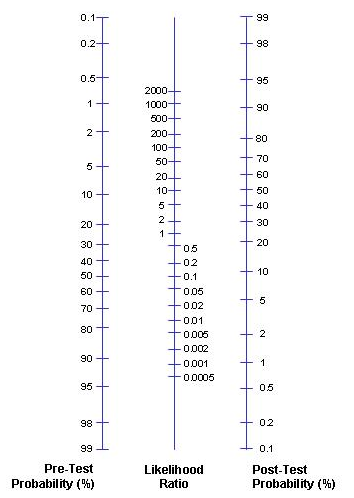 Applying the CHADS2 score
Pre-test probability = 5.4%
If CHADS2 =0, LR = 0.07-1.18
If CHADS2 ≥1, LR = 1.02-1.09

Post-test probability
If CHADS2 =0: 0.4% to 6.3%
If CHADS2 ≥1: 5.5% to 5.9%

Does a CHADS2 score of 0 identify afib patients who do not need to be on warfarin?
Transportability
Across time
Across the world
Across settings
Across methodologies
Across spectra of disease
Across follow-up durations
Let’s critically appraise
HAS-BLED
Study population: HAS-BLED
Study population: HAS-BLED
Predictor variables: HAS-BLED
Predictor variables: HAS-BLED
Predictor variables: HAS-BLED
Outcome: HAS-BLED
Accuracy: HAS-BLED
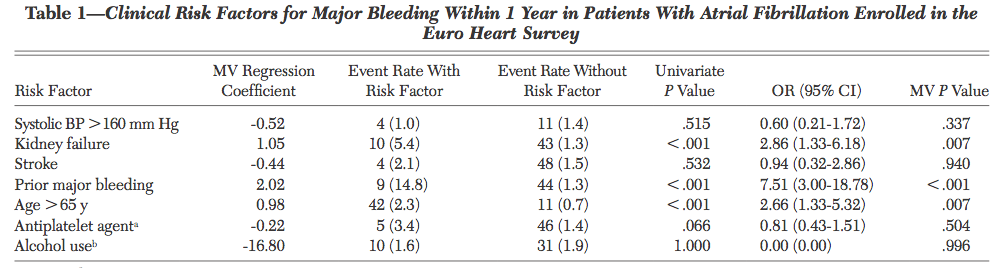 Accuracy: HAS-BLED
Accuracy: HAS-BLED
Transportability: HAS-BLED
If the score performed well in steps 1-4 (hint: it really didn’t), the score could be applied to modern general European patients with an indication for antithrombotic therapy (but not necessarily receiving any) to predict 1-year risk of a major bleeding event.